Welcome to everyday
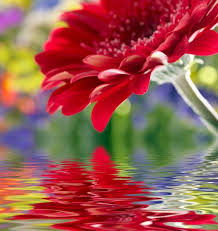 Identity
MITALI Halder
Assistant Teacher 
Dumuria High  School
Class: Eight
Subject: English 2nd paper
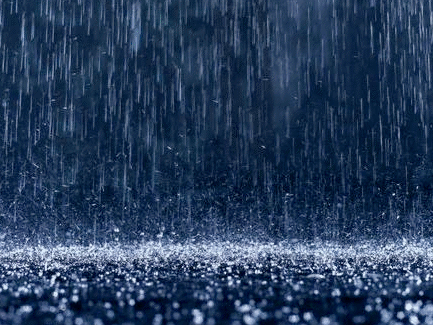 It rains cats and dogs
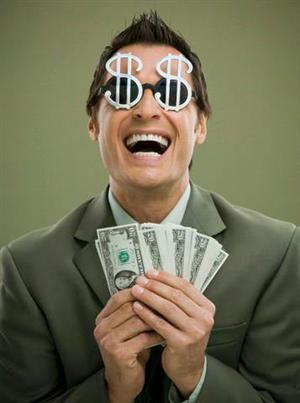 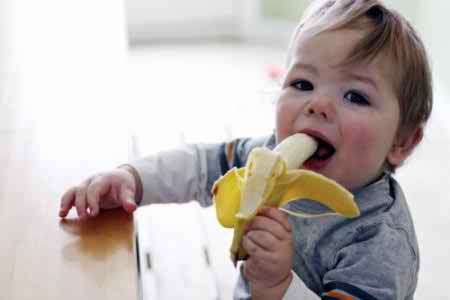 He has much money
The baby eats banana
Today’s topic is
Verb
Learning outcome
By the end of the lesson learners will be able to---
Say which words are verb.
Say what is verb?
Say the definition of verb .
Classification of verb
Verbs are mainly two kinds---
 Finite verb and Non- finite verb
The verb which can be changed according to the number, person and tense is called Finite verb.
I  teach the learners everyday.
Here ‘teach’ is Finite verb.
Finite verb
primary
Main verb
Auxiliary verb
modal
transitive
intransitive
Now
Non-Finite verb
The verb which can not be changed according to number, person and tense is called non-finite verb.
Taking a bath is important to our health.
Reading books helps us to gain knowledge.
The colored words are non-finite verb.
Group work
At first be divided into two groups and by asking one another, try to practice the above mentioned topic.
evaluation
What is finite verb?
What is non-finite verb?
Make the classification of finite verb.
Ok, more will be in the next class.
Home task
After going home, try to classify primary and modal auxiliary verb and get it by heart.
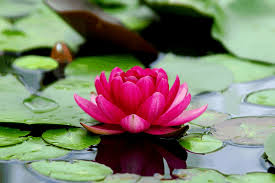 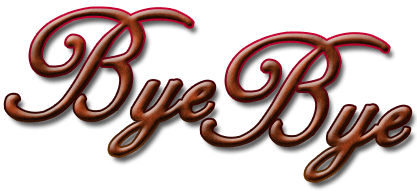 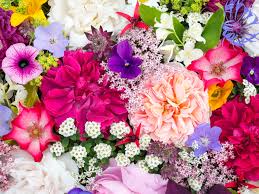